Usain Bolt
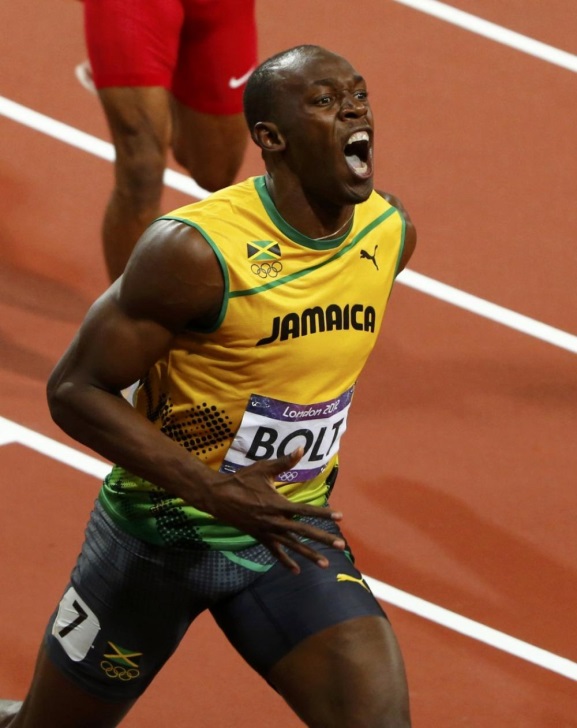 Usain Bolt was born
On the 21st of August,
1986 in Trelawny, Jamaica.
Usain Bolt
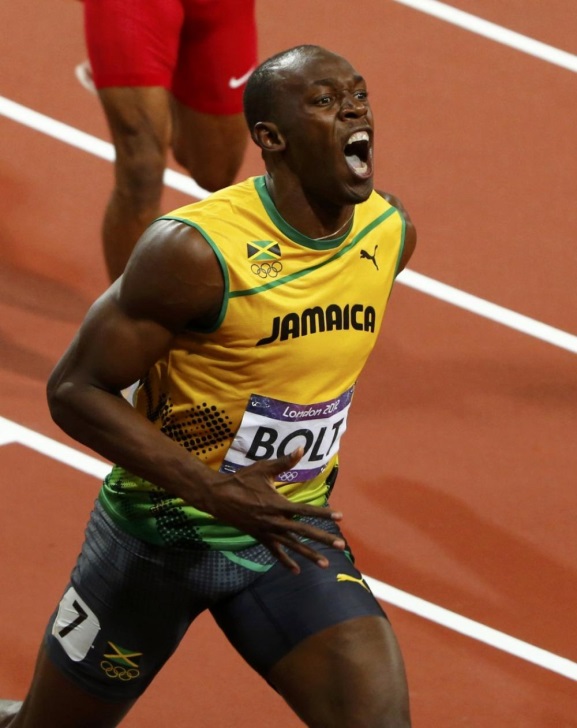 Usain Bolt holds the world’s record for the fastest 100m. He ran a 100m in 9.58 seconds.
Usain Bolt
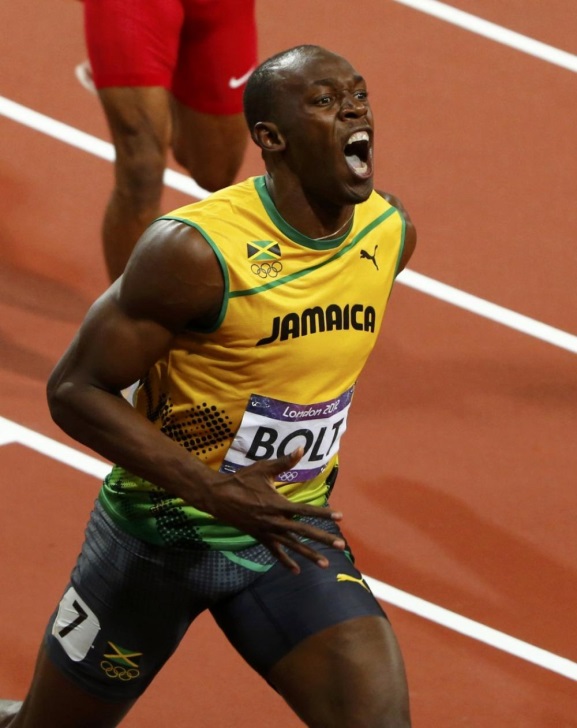 Usain Bolt is the best athlete in  Jamaica at the moment.
Usain Bolt
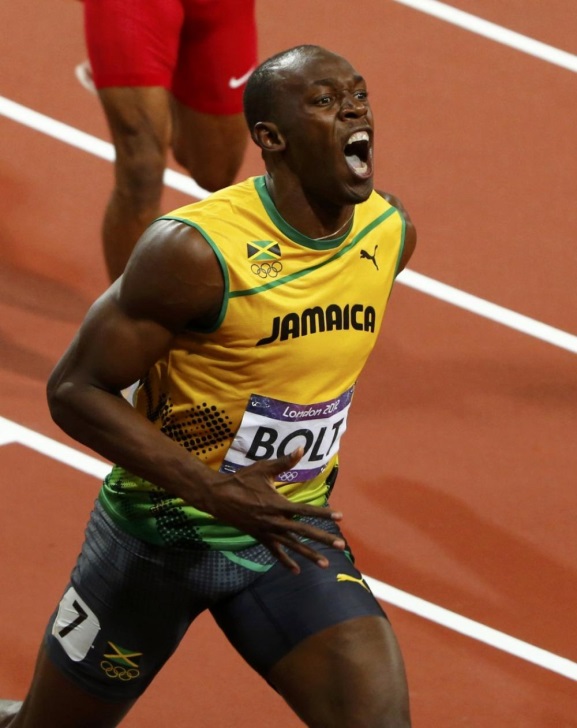 People say Usain Bolt makes Jamaica a good country.
Yohan Blake
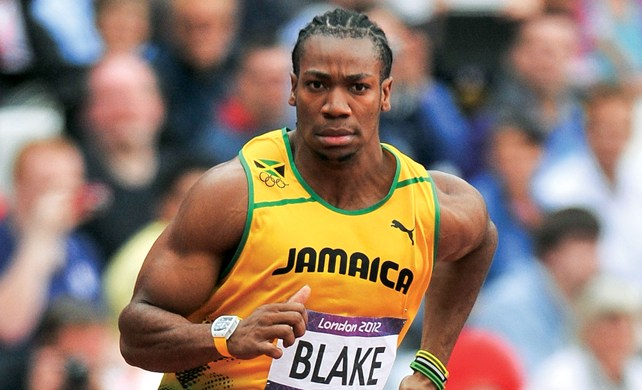 They also say that Yohan Blake is the 2nd best athlete in Jamaica at the moment. He is probably  Usain Bolts rival.